Unit 8
The Structure of Living Things
Building a Body
Learning Goal:

I will understand how organs in humans and plants are similar in helping organisms to survive.
Building a Body
Organism – a living thing (pg. 336)

Organ – a body part that is made of smaller parts that work together to do a certain job (pg. 336)

Organ system – a group of organs that work together to do a job for the body (pg. 336)
Building a Body
Both animals and plants are organisms because they are both alive!
Both humans and plants need their organs in order to meet their needs so they can live.
Building a Body
Organs must work together in organ systems in order for an organism to survive.
You have many organ systems in your body
A cell works to keep itself healthy

Cells work with other cells to form tissues

Tissues work together in organs

Organs work together in organ systems

Organ Systems work together to keep your body functioning, healthy, and alive!
Building a Body
What organs are discussed in the gold box?

Can you see other organs in the gold box that are not labeled?

How do your teeth and tongue work together?

Can you think of other organs that work together?

What happens when you blink?

What is the job of each body part pictured on pg. 337?

Explain how plants shown in the second row have similar jobs.
The Information Highway
Learning Goal:

I will be able to describe the path signals in our body take to and from the brain.
The Information Highway
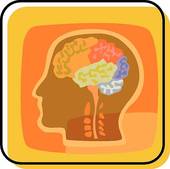 Brain – the organ in the human body that processes information. (pg. 338)
Nerves – chains of nerve cells that carry information from your senses to brain and back out.
Look similar to current carrying wires.
Spinal cord – a rope-like bundle of nerves that runs along your backbone.
It is the main pathway for information to travel to and from your brain.
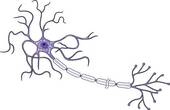 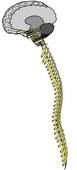 The Information Highway
Your Nervous System at Work:
You reach out and accidentally touch a hot stove top!
The nerves in your hand sense pain.
Those nerves send a message to your brain, 
At the same time your reflexes pull your hand away.  Your reflexes by-pass your brain in order to get a fast response!
Your brain sends out a signal that makes you scream OW!
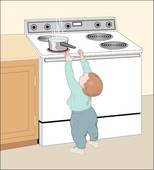 The Information Highway
Brain Pop:

http://www.brainpop.com/health/bodysystems/nervoussystem/
The Information Highway
How does the body relay all of the information needed to hit a ball?

What are the major parts of the nervous system?

How do these parts work together?

Look at the picture on pg. 339, how does this image help you understand the nervous system?

How is the pathway through the nervous system similar to the pathway an e-mail takes on the Internet?
Sensing Surroundings
Learning Goal:
I will be able to describe how my senses function.
Sensing Surroundings
Your senses help you to gather information about your surroundings in order for you to react appropriately.
Touch
This is part of your nervous system and is connected by nerves.
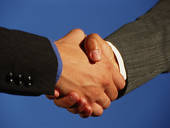 Sensing Surroundings
Sight
Light enters your eyes through the pupil.
It then passes through the lens and hits the retina.
In the retina special structures detect light and signal your brain.
Your brain interprets the signal and you see!
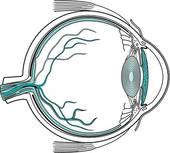 Sensing Surroundings
Hearing
Sound enters your ear.
Vibrations pass from the eardrum to tiny bones through the cochlea.
The cochlea then leads to tiny specialized hair cells that are attached to nerves. 
The nerves send the signal to your brain to interpret and you hear!
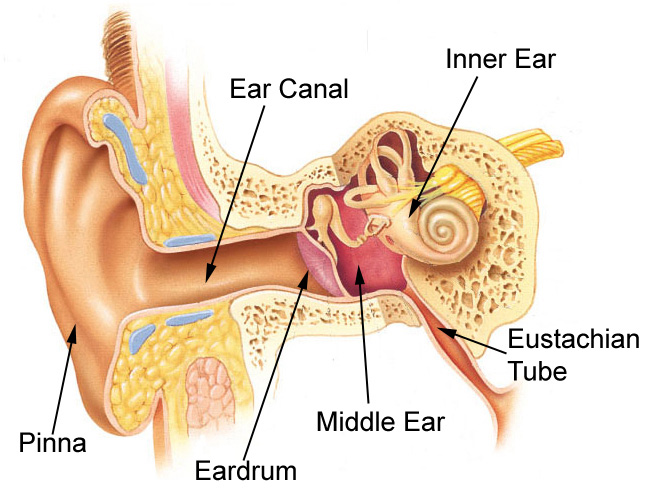 Hair Cells
Cochlea
Sensing Surroundings
Taste
Food enters your mouth.
Special structures called taste buds sense the chemicals in the food.
The nerves send a message to your brain to interpret and you taste, hopefully it tastes good!
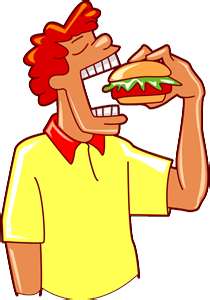 Sensing Surroundings
Sensing Surroundings
Imagine that you are in the lunchroom.  What can you see, smell, taste, and hear?

What special structures are found in each of your sensory organs?

What is one thing that all of your senses have in common?

Your tongue has about 10,000 taste buds.  Your tongue is also divided into 5 areas: salty, sweet, sour, bitter and umami.  If each area has an equal number of taste buds, about how many taste buds are in each area?
Sensory Overload
Learning Goal:

I will understand how animals and plants have senses similar to mine.
Sensory Overload
All organisms have sensory structures that help them survive!
Sight
Many insects have eyespots that function like our eyes.
Sound
Bats use sound to navigate since they can’t see.
Tiny hairs vibrate much like our ears.
Smell
Moths can smell chemicals in the air with their version of a nose.
Touch
Specialized hairs on the Venus flytrap send a message to the plants LEAVES and the leaves snap shut when touched.
Plants have no brains, it is the leaves that the message is sent to.
Animals use their sense of touch when hunting and cathing prey.
Sensory Overload
The “noses” on top of a honeybee’s antennae are chemoreceptors which detect chemicals in the air.  Can you think of how a honeybee might use chemoreceptors?

Earthworms have eyespots.  Why do you think they do not have a well developed sense of sight?

Cats have whiskers that allow them to feel.  How might a cat use its whiskers?

Why do you think that dolphins and some whales use echolocation in the way bats do?

What is a lens?

What is the relationship between pigment (molecules that absorb light) and sight?
The Skin You’re In
Learning Goal:

I will understand how my skin functions to protect me and keep my cool.
The Skin You’re In
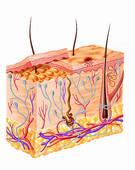 Skin – the human body’s largest system which covers the outside of your body (pg. 344)
Also includes your
Fingernails
Toenails
Hair
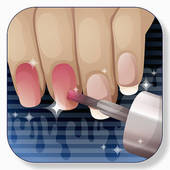 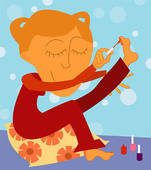 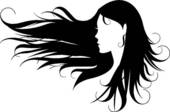 The Skin You’re In
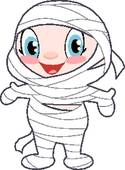 No matter how you think of it, your skin is very important. 
It covers and protects everything inside your body. 
Without skin, people's muscles, bones, and organs would be hanging out all over the place. 
Skin holds everything together. 
It also:
protects our bodies 
helps keep our bodies at just the right temperature 
allows us to have the sense of touch
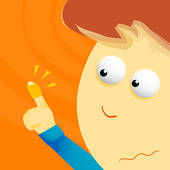 The Skin You’re In
The skin is made up of three layers, the epidermis, dermis, and subcutaneous tissue.
The layer on the outside is called the epidermis.  The epidermis is the part of your skin you can see.
Look down at your hands for a minute. Even though you can't see anything happening, your epidermis is hard at work. 
At the bottom of the epidermis, new skin cells are forming.
When the cells are ready, they start moving toward the top of your epidermis. 
This trip takes about 2 weeks to a month. 
As newer cells continue to move up, older cells near the top die and rise to the surface of your skin. 
What you see on your hands (and everywhere else on your body) are really dead skin cells.
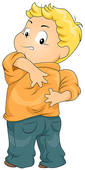 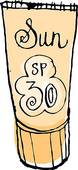 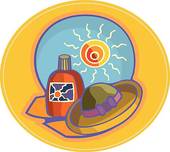 The Skin You’re In
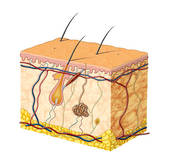 These old cells are tough and strong, just right for covering your body and protecting it. 
But they only stick around for a little while. 
Soon, they'll flake off. 
Though you can't see it happening, every minute of the day we lose about 30,000 to 40,000 dead skin cells off the surface of our skin.
So just in the time it took you to read the last 3 slides, you've probably lost about 40,000 cells. 
That's almost 9 pounds of cells every year! 
But don't think your skin might wear out someday. 
Your epidermis is always making new skin cells that rise to the top to replace the old ones.
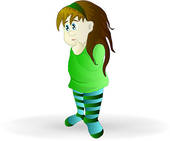 The Skin You’re In
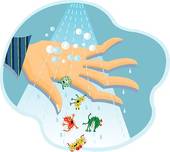 Skin keeps germs OUT!
It protects you from your surroundings, like a wet suit!
It is where injections are given.
Alcohol is used first to prevent an infection!
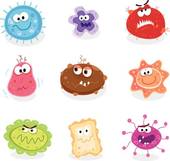 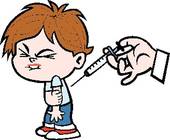 The Skin You’re In
Sweating is the release of a salty liquid from the body's sweat glands. 
This process is also called perspiration.

Sweating is an essential function that helps your body stay cool. 
The sweat evaporates off your body and this removes heat from your body.
It is commonly found under the arms, on the feet, and on the palms of the hands.

Dogs pant instead of sweating and cool off at a slower rate.
Your skin covers more surface area so you can cool off more quickly than a dog.
I think I’m going to be sick!
YUCK!!
YUCK!!
The Skin You’re In
How much you sweat depends on how many sweat glands you have. A person is born with about two to four million sweat glands. 

The glands start to become fully active during puberty.

Girls have more sweat glands then boys, but boy's glands are more active.

Because sweating is the body's natural way of regulating temperature, people sweat more when it's hot outside. 

People also sweat more when they exercise, or in response to situations that make them nervous, angry, embarrassed, or afraid.
The Skin You’re In
There are 2 types of sweat glands in your body, eccrine and apocrine.

Eccrine glands help to cool your body down when you get overheated.

They are located all over your body but especially around your forehead, neck, and back.

Eccrine sweat doesn’t smell and is made up of water, salt, and urea (yup, the same stuff that helps make pee-pee).
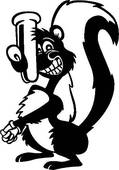 The Skin You’re In
Apocrine glands are the stinky ones!

These glands are located where there are lots of hair follicles, like under your arms.

These glands don’t start working until you hit puberty.

These glands make you stink because on top of the water, salt, and urea the sweat from these glands also consists of oil.

When this oily sweat mixes with the bacteria hanging out on your skin’s surface things really heat up!

The bacteria love the oily sweat and multiply and make you stink.
BACTERIA!!
The Skin You’re In
There are a variety of ways that you can deal with sweat and it's smelly aftermath!

When you hit puberty, it's best that you shower on a daily basis - it'll help rid your bod of the day's sticky, sweaty residue and will help keep you feeling fresh. 

Wash all your clothes after you wear them.

Deodorant can help curb the smell of sweat under your arms, but won't stop you from sweating.  Deodorant kills the bacteria that live under your arms, no bacteria, no smell!

A different product, called antiperspirant, will stop you from sweating as much throughout the day by blocking the pores in the skin under your arms.
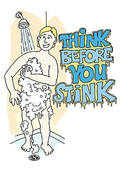 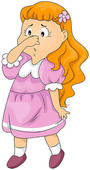 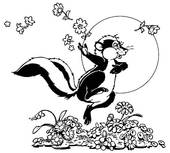 [I understand how my skin functions to protect me and keep me cool. ]
[I can easily describe how my skin functions and keeps me cool using words and diagrams.]
[Using my book and notes I can describe how my skin functions and keeps me cool.]
[I am unsure how my skin functions.]
[I had no idea I sweat to stay cool!]
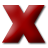 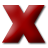 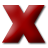 [Default]
[MC Any]
[MC All]
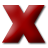 The Skin You’re In
What would happen to your body without skin?

Imagine picking up a cold glass of milk, what sensory receptors in the skin would be active?

How does your skin protect your body?

Is a raincoat a good metaphor for skin?  Can you think of an addition metaphor?

Look at a diagram of skin on pg. 345, what does this show about the functions of skin?

In which layer do you find hair follicles, nerves, and blood?

Why do you think they are in this layer?
Plant and Animal Coverings
Learning Goal:

I will understand that plants and animals protect themselves in the same way my skin protects me.
Plant and Animal Coverings
Like humans, plants and animals use coverings to keep their bodies safe.
Humans have skin
Birds have feathers
Many animals have thick fur
Turtles have shells
Trees have bark
Plant leaves have a waxy coating
Cacti have sharp spines
Fish and snakes have scales
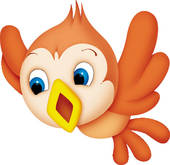 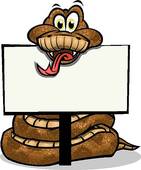 I have feathers!
I have scales!
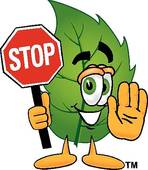 I have a waxy coating
Plant and Animal Coverings
What are some other animals that have fur, feathers, or scales?

How do each of these coverings help protect animals or plants?

How does fur keep animals warm?

Would insulation keep a dog cooler or hotter in the summer?

What is the purpose of this different pictures on this page?

What types of coverings are shown?
How Does the Body Stay Cool?
Inquiry pg. 351-352
Strong Bones and Mighty Muscles
Learning Goal:

I will be able to describe the purpose of the muscular system and skeletal system.
Strong Bones and Mighty Muscles
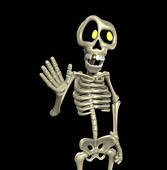 Bones – a hard organ that has a spongy layer inside and that may help support the body or protect other organs. (pg. 354)

Muscle – an organ made of bundles of long fibers that can contract to produce movement in living things. (pg. 355)
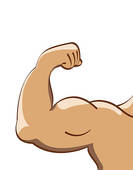 Strong Bones and Mighty Muscles
skeletal system – the bones that give the body structure and form and protects your organs, also includes:
cartilage is spongy connective tissue that cushions the ends of bones
ligaments are bands of connective tissue that hold bones together
Strong Bones and Mighty Muscles
Brain Pop:

http://www.brainpop.com/health/bodysystems/skeleton/
Strong Bones and Mighty Muscles
Skeletal and Muscular Systems
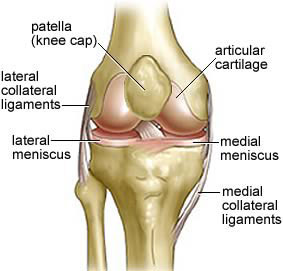 This is a picture of a knee joint

This is where the connective tissue is in the knee joint
Notice how the bones, ligaments, and cartilage are all present here.
Strong Bones and Mighty Muscles
The skeletal system and the muscular system must work together in order to:
Keep you from being a shapeless blob!
Produce movement
Bend elbows
Contract fingers
Stand up
Take notes
Jump up and down
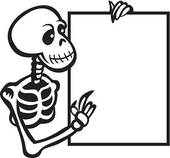 In order to move I need muscles, I have a shape but no            movement, booooooo!
Strong Bones and Mighty Muscles
Bend your elbow, now raise and lower your hand.  How did your bones help with these movements?

How is the movement of your elbow joint different from the movement of your shoulder joint?

What muscles do you use when you bend your elbow?

How do bones and muscles work together?

What evidence can you give to support that bones are living?

Why do you think the heart is made of involuntary muscle?
Strength and Motion
Learning Goal:

I will be able to compare plant and animal supporting structures and movement to human bones and muscles.
Strength and Motion
Like humans, plants and animals have systems to support their bodies and allow them to move:
Humans have a skeleton
Plants have a stem
Dolphins have flippers
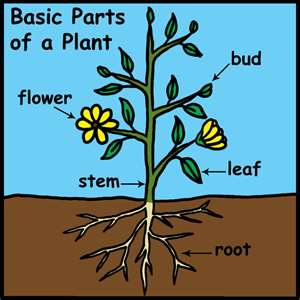 Strength and Motion
Exoskeleton – a hard outer covering, found in many types of animals, that supports and protects the body. (pg. 357)
Its like having your bones outside your body!
Examples:
Cicadas
Beetles
You would have to molt in order to grow!
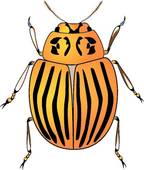 Strength and Motion
What are some ways in which plants are supported?

What are some ways in which animals bodies are supported?

What are some ways in which animals are able to move?

Which animal shown has a method of movement most similar to the way a plant moves?

What are some other animals with exoskeletons?

How are a plant’s support structures similar to your support structures?
Breathe In, Breathe Out
Learning Goal:

I will be able to describe how the parts of the  respiratory system work together so I can breathe.
Breathe In, Breathe Out
Lungs – the largest organs in the respiratory system that bring oxygen from the air into the body and release carbon dioxide. (pg. 358)
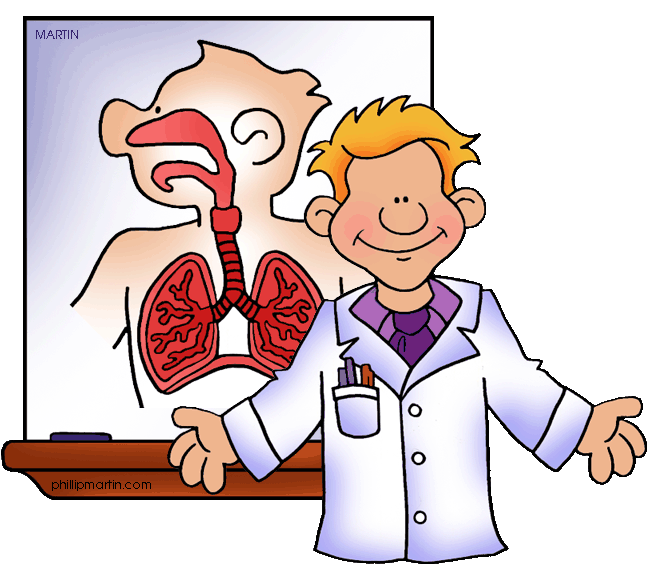 Breathe In, Breathe Out
In order to supply your body with the oxygen it needs the air follows a specific path into your body:
Air enters your mouth and travels down your trachea.

The air passes through your bronchi tubes where it then enters your lungs.

The air goes into your lungs which contain bronchioles.

Each bronchiole has alveoli on the ends.

The oxygen from the air is then transported from the alveoli into your blood.

Your blood then takes the oxygen to all your cells.
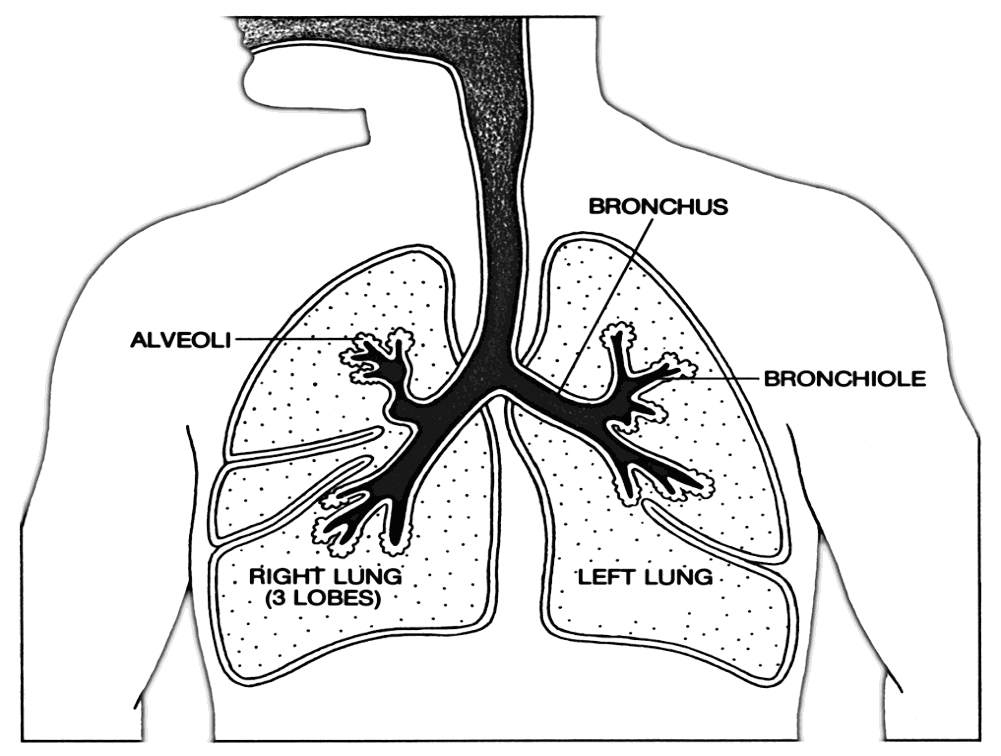 Breathe In, Breathe Out
Brain Pop:

http://www.brainpop.com/health/bodysystems/respiratorysystem/
Breathe In, Breathe Out
Why are alveoli important?

How can air pollutants get into your blood?
Asthma Attack
Learning Goal:

I will understand the causes and effects of asthma.
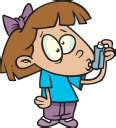 Asthma Attack
Asthma is an illness that makes it hard for a person to breathe.
It feels like you are trying to breathe through a small straw.
The persons bronchi become swollen and air cannot flow through easily.

It is unknown what the exact cause of asthma is but it can be triggered by:
Smoke
Pollutants
Allergies

It is treated using inhalers and in some cases special steroids.
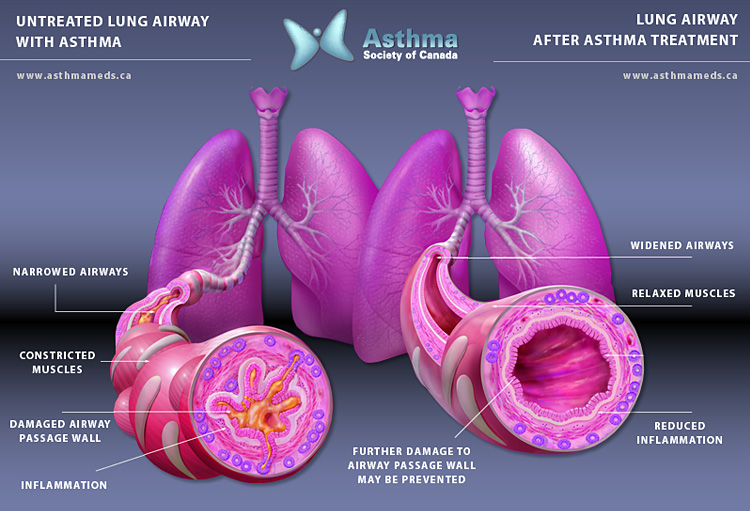 Asthma Attack
Brain Pop:

http://www.brainpop.com/health/diseasesinjuriesandconditions/asthma/
Asthma Attack
Why might a child having an asthma attack say it is like breathing through a straw?

What might a child with asthma do to help avoid an asthma attack?

Look at the picture on pg. 361.  How do the bronchi change during an asthma attack?
Beat It
Learning Objective:

I will be able to describe the parts of the circulatory system and how they function together to transport blood through my body.
Beat It
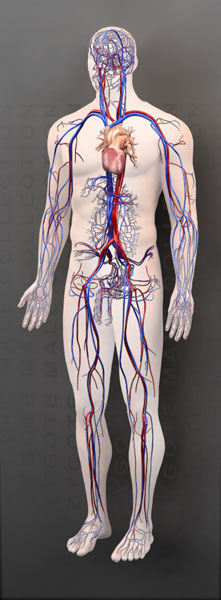 Heart – a muscular organ that pumps blood through the rest of the circulatory system. (pg. 362)
Beat It
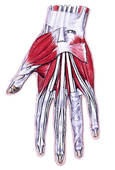 Don’t forget that there are three types of muscles:
Skeletal /voluntary– work in pairs and are and are attached to your bones
Smooth/involuntary – makes up the walls of the digestive system and blood vessels
Cardiac/involuntary – makes up the walls of the heart
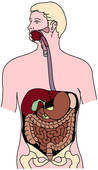 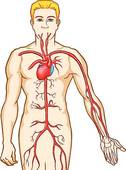 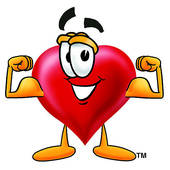 Beat It
Your blood is made up of:
plasma – liquid part of blood
red blood cells – solid part of blood that carry oxygen to all body cells
white blood cells – solid part of blood that help fight infection
platelets – solid part of blood that helps the blood clot and stop bleeding from wounds
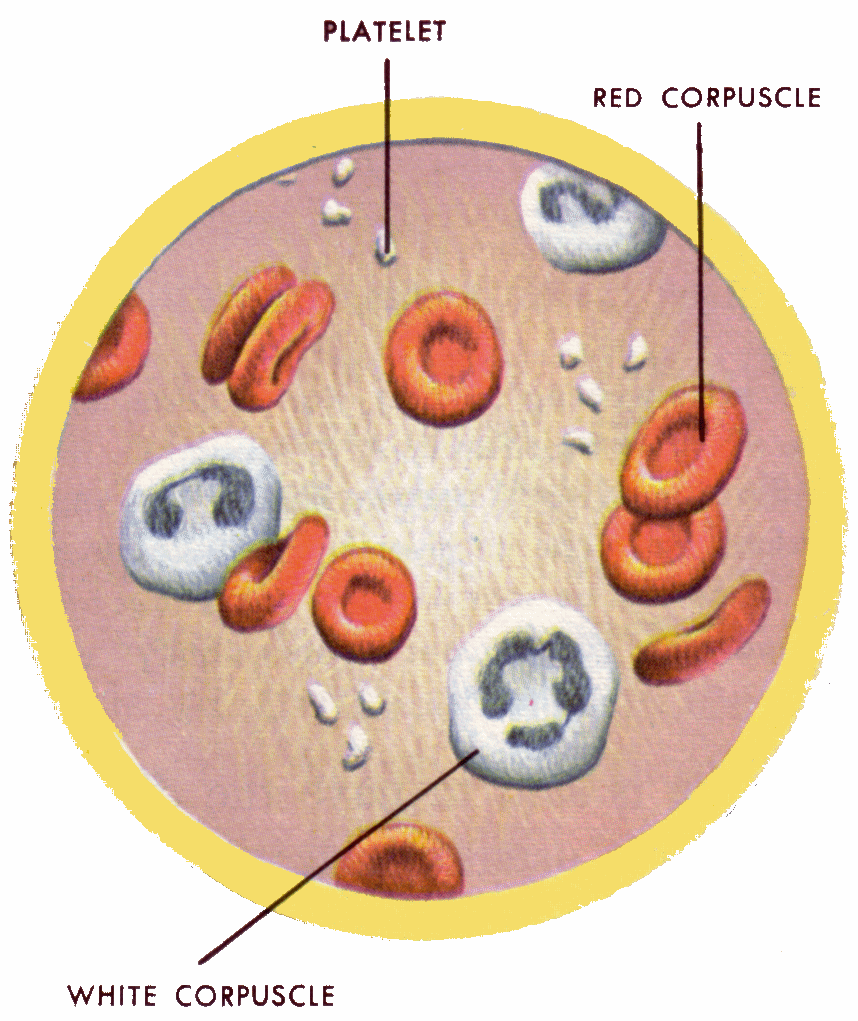 Red Blood Cell
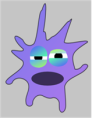 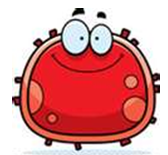 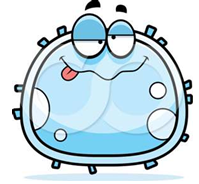 White Blood Cell
Beat It
Brain Pop:

http://www.brainpop.com/health/bodysystems/blood/
Beat It
circulatory system – consists of the heart, blood vessels, and the blood and together they transport oxygen, nutrients, and wastes through the body

arteries – small vessels that leave the heart and lead to capillaries

capillaries – smaller than arteries and carry blood cells

veins – return blood to the heart
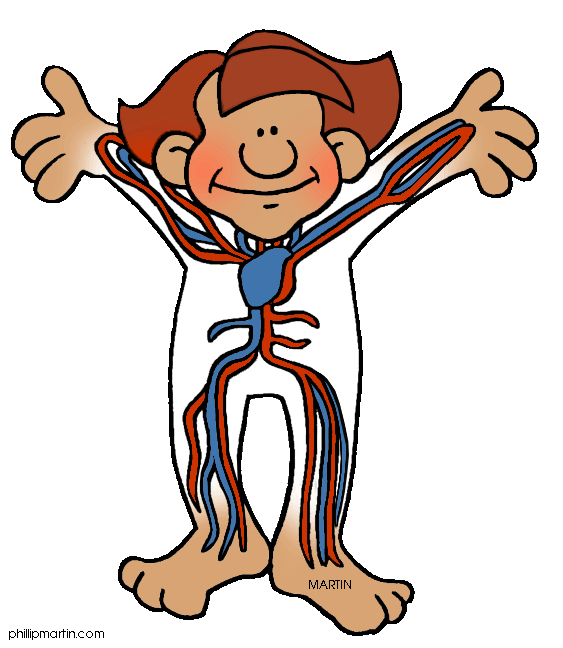 Beat it – Circulatory System
Blood leaves the heart through blood vessels called arteries

Arteries lead to capillaries

Oxygen-rich blood diffuses to body cells, and wastes diffuse to bloodstream

Blood returns from the body cells to the heart in veins

The heart sends oxygen-poor blood to the lungs, carbon dioxide is exhaled

Blood leaves the lungs and returns to the heart
Beat It – Circulatory System
Brain Pop:

http://www.brainpop.com/health/bodysystems/circulatorysystem/
Beat It
What is the purpose of the circulatory system?

Suppose you got a cut on your leg, what is the role of EACH part of blood in healing your cut?

What is the path that blood follows through the circulatory system?

What color is your blood when it is full of oxygen?  When it has little oxygen?

What might a doctor be able to tell by the number of white blood cells in a sample of blood?
Got Lungs?
Learning Goal:

I will be able to compare and contrast my respiratory and circulatory systems with other organisms.
Got Lungs?
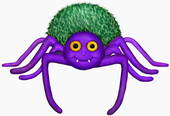 Animals and even plants use different types of respiration and circulation in order to live:
Humans have lungs to breathe
Spiders have book lungs to breathe
Fish use gills to breathe
Birds have air sacs in their lungs to breathe
Plants have openings in their stomata to “breathe”

Humans have a circulatory system to move nutrients, oxygen, and waste
Plants have vessels in their stems to move water and nutrients.
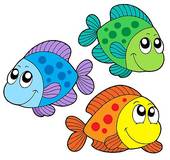 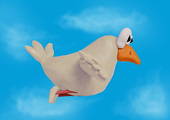 Got Lungs?
What is the purpose of the respiratory system?
What is the purpose of the circulatory system?
Look at the picture of the spider.  Why do you think the spider’s lung is called a “book lung”?
Why is it helpful the spiders lungs are folded like a book?
How is a fish’s heart different from a human’s heart?
Which part of your body is similar to a plant stomata?
What part of your body is similar to plant vessels?
Down the Hatch
Learning Goal:

I will understand the purpose of the digestive system and how it works.
Down the Hatch
Stomach – a baglike organ in which food is mixed with acidic digestive juices are mixed with the food and then squeezed by muscles. (pg. 372)

The digestive system relies on two organs that food never enters.  These two organs release “juices” that help break down what you eat.
Liver – a large organ that makes a digestive juice called bile. (pg. 373)
Pancreas – an organ that makes a digestive juice called insulin. (pg. 373)
improper functions leads to diabetes.
Down the Hatch
When you eat food travels:
From your mouth down your esophagus.
From your esophagus into your stomach where it is mixed with acidic juices and mashed.
From your stomach into your small intestines where nutrients are absorbed.
From your small intestines to your large intestines where water and minerals are soaked up and only waste remains..
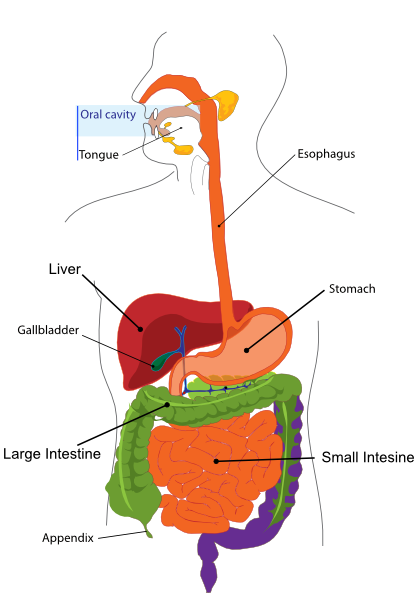 Down the Hatch
Brain Pop:

http://www.brainpop.com/health/bodysystems/digestivesystem/
Down the Hatch
How does food enter your body?

How is food changed in the stomach?

How is the role of the large intestine different than the small intestine?

What are the major organs that food passes through as it travels through the digestive system?

Some people get a burning feeling in their esophagus called heartburn, what might cause this?
Food for Thought
Why is reading food labels important?

Why do you think packaged food is required to be labeled?
Waste Removal
Learning Goal:

I will understand the purpose of the excretory and urinary system.
Waste Removal
Excretory System – system which removes wastes such as ammonia from the body
Works with the liver and the circulatory system to remove cell waste such as ammonia through the urinary system.
Works with the lungs to release carbon dioxide through the respiratory system.
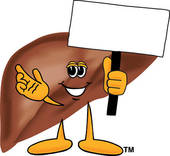 I’m your    liver!
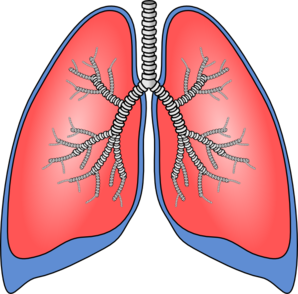 Waste Removal
The urinary system – regulates fluid balance, fluid levels, and eliminates waste.
The waste follows this path:
Kidneys – organs in the human excretory system that remove waste materials from the blood.
Ureters – transport urine to your bladder.
Bladder – organ in the excretory system that stores and releases urine.
Urethra – transports urine out of your body.
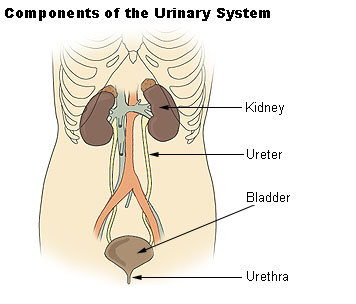 Waste Removal
How does breathing help your body get rid of waste?

How does sweat help your body get rid of waste?

How does your body get rid of liquid waste?

Why is kidney disease serious?

What are the ways your body gets rid of waste?

Which waste is it most important to get rid of quickly?

Given what you know about the function of kidneys, why do you think such large blood vessels are connected to them?

Why might your urine be a dark yellow sometimes and a lighter yellow at other times?
Eating and Excreting
Learning Goal:

I will be able to compare other organisms excretory systems to my own.
Eating and Excreting
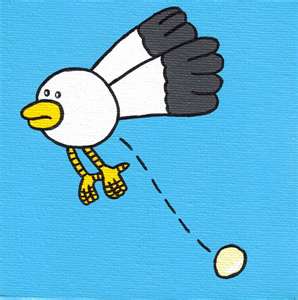 All living organisms produce waste:
Flies spit out acid.
Birds excrete uric acid and digestive waste.
Jellyfish send waste back out of their mouths.
Marsh grass leaves excrete excess salt.
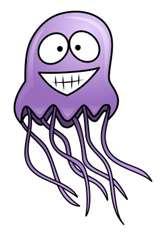 Eating and Excreting
What is the purpose of digestion?

What is the purpose of excretory systems?

The word ruminate means to chew food that has already been chewed, as cows do.  What other animals ruminate?

Is it possible for an animal or plant to have no digestive or excretory system?
Cycles of Life
Learning Goal:

I will understand how different organisms make new organisms.
Cycles of Life
All plants and animals have a reproductive system.
The reproductive systems job is to make new organisms.

Humans males and females have reproductive organs that make special cells.
Males have testes.
Females have ovaries.
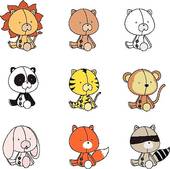 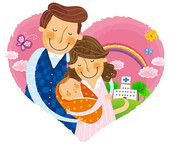 Cycles of Life
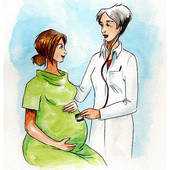 Both males and females produce reproductive cells within their reproductive organs.
If a male and a female reproductive cell join they can form an embryo.
During a complex process the embryo develops in the mothers uterus for nine months.
Once the baby is able to survive on its own it is born.
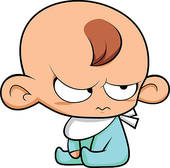 Cycles of Life
Plants have a reproductive cycle as well.
A seed is planted.
The tree grows.
Buds and flowers form.
Fruit grows.
Fruits drop new seeds and the cycle begins again.
1.           2.


		
			3.

  4.
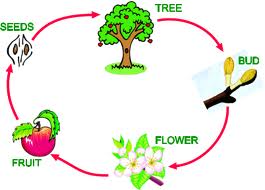 Cycles of Life
Which animals on these two pages give birth to live young and which lay eggs?

Can you think of other animals that give birth to live young?

Can you think of other animals that lay eggs?

What are some ways that plants reproduce?

How does the little plantlet on pg. 381 compare to the larger plant?

What do think would happen if the plant on pg. 381 were placed in the ground?

What stage of development is shown for the frog?  

How will the frogs eggs change?